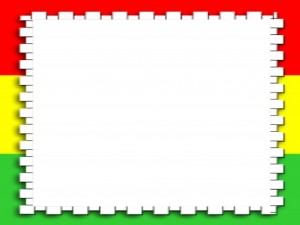 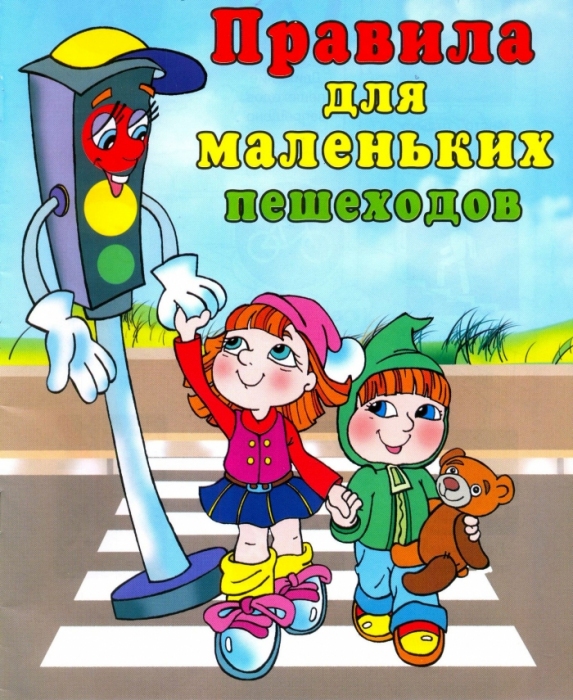 Людмила Леонидовна Шепырева воспитатель ГБДОУ №32 Колпинского района, г. Санкт-Петербург.
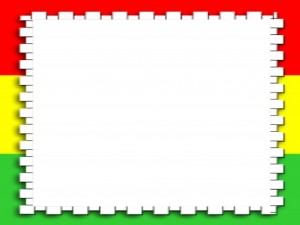 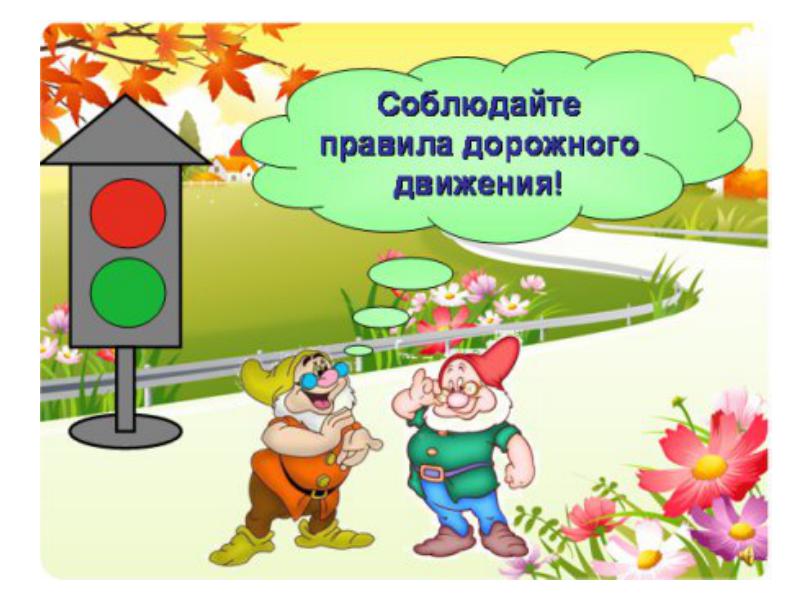 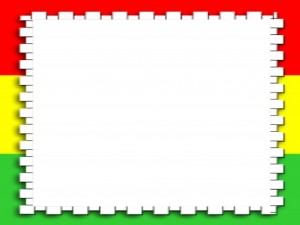 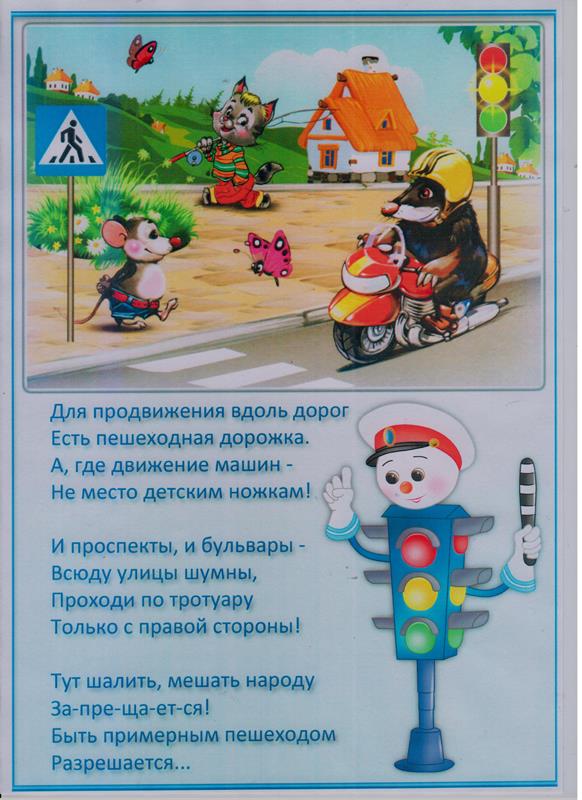 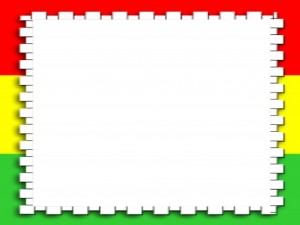 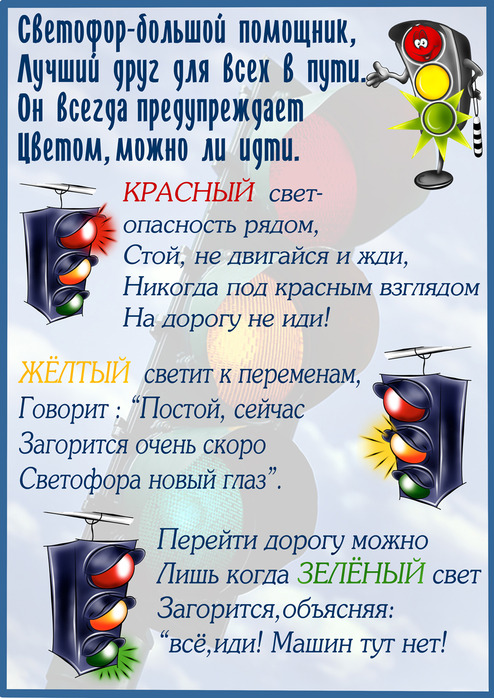 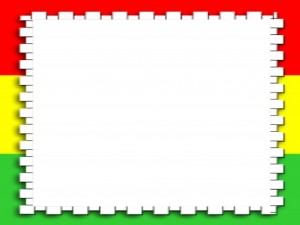 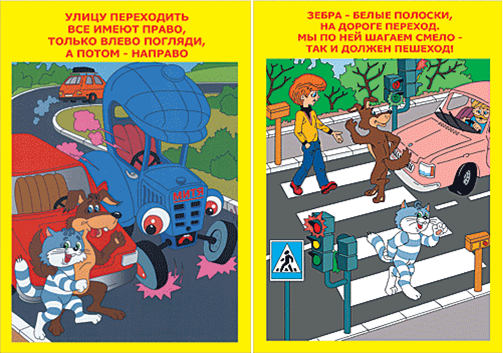 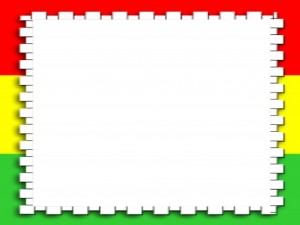 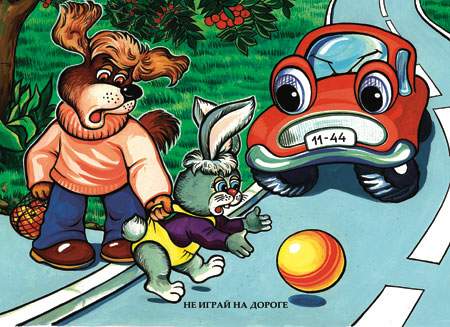 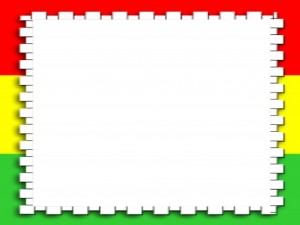 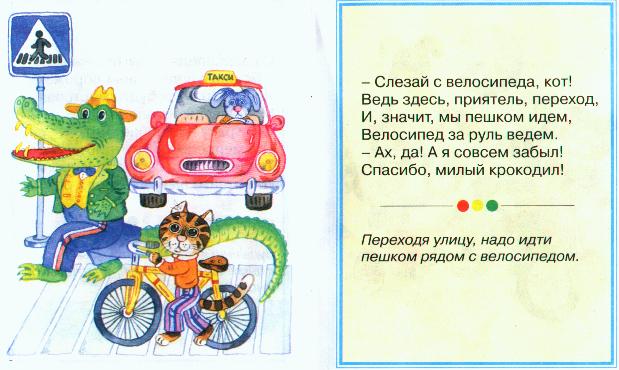 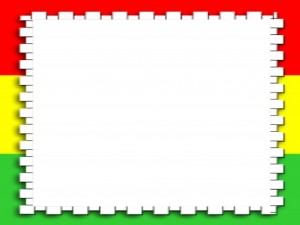 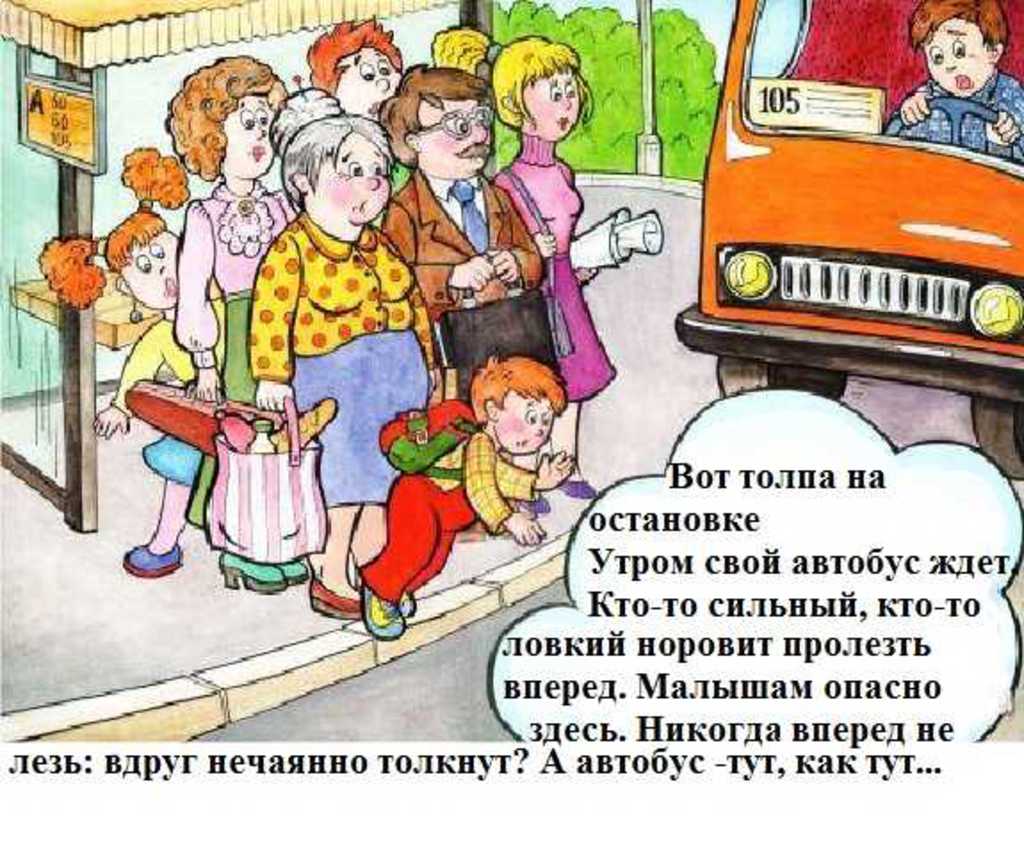 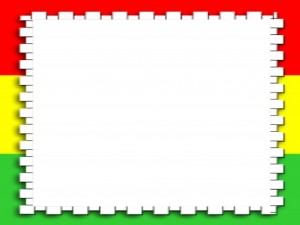 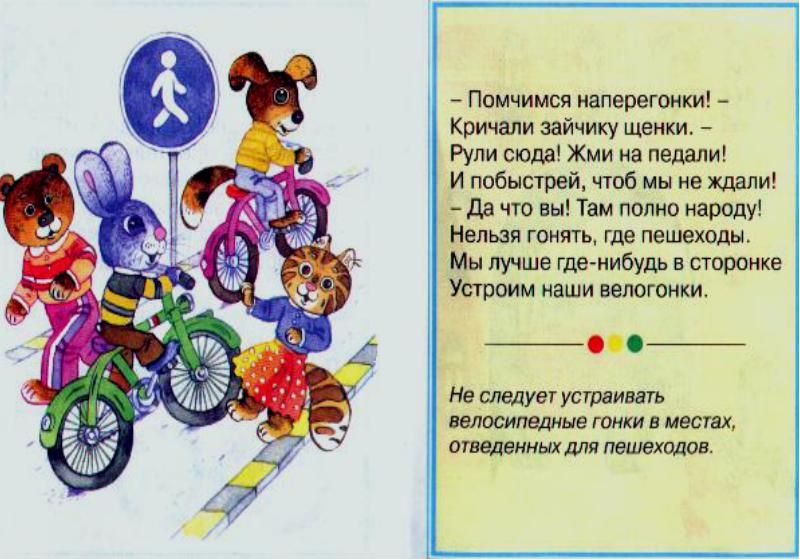 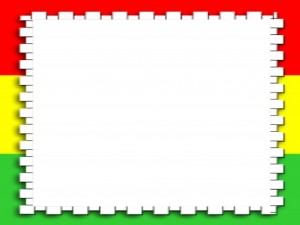 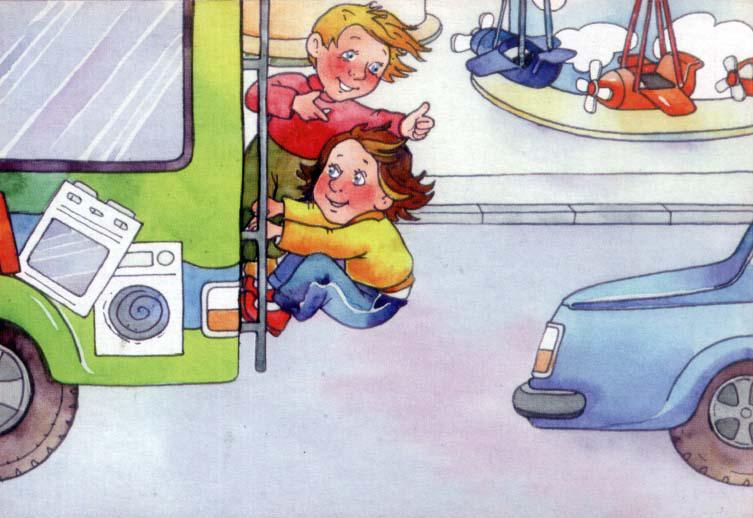 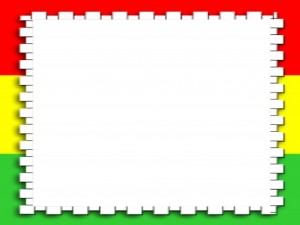 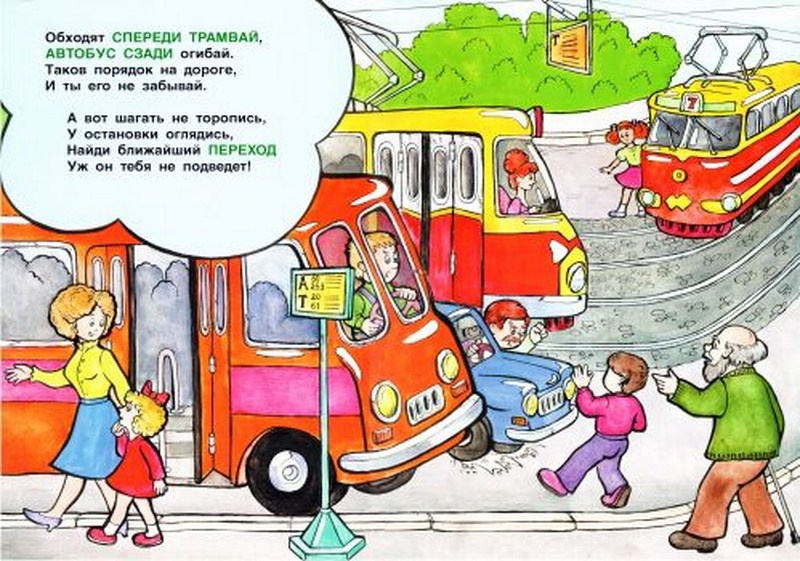 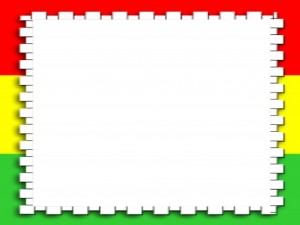 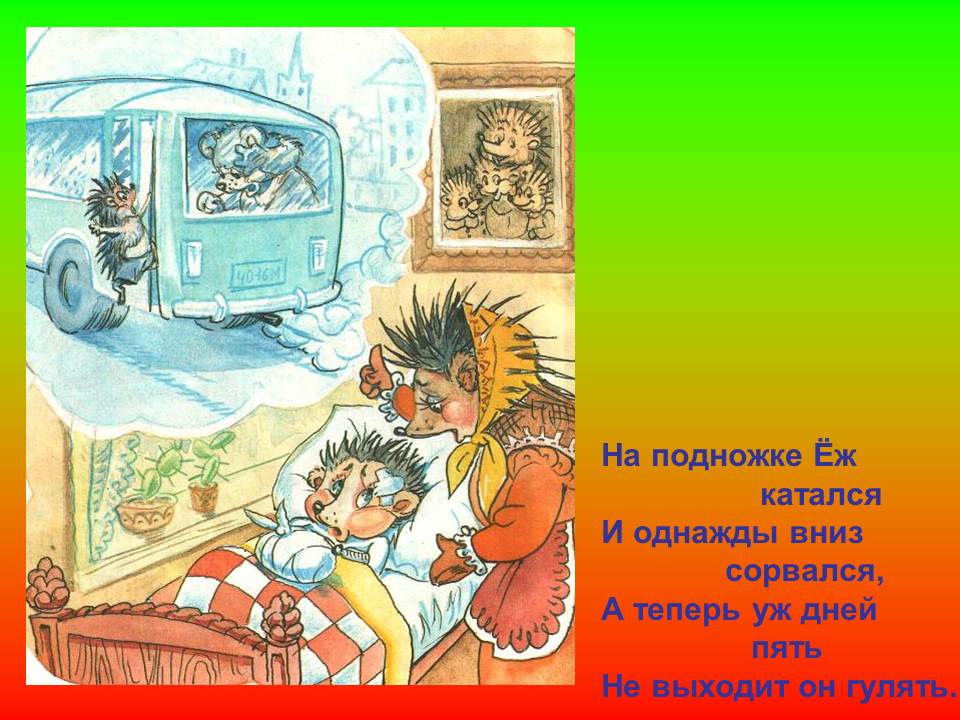 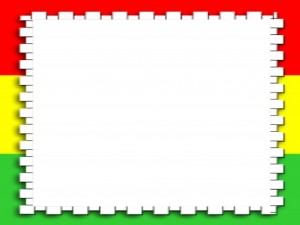 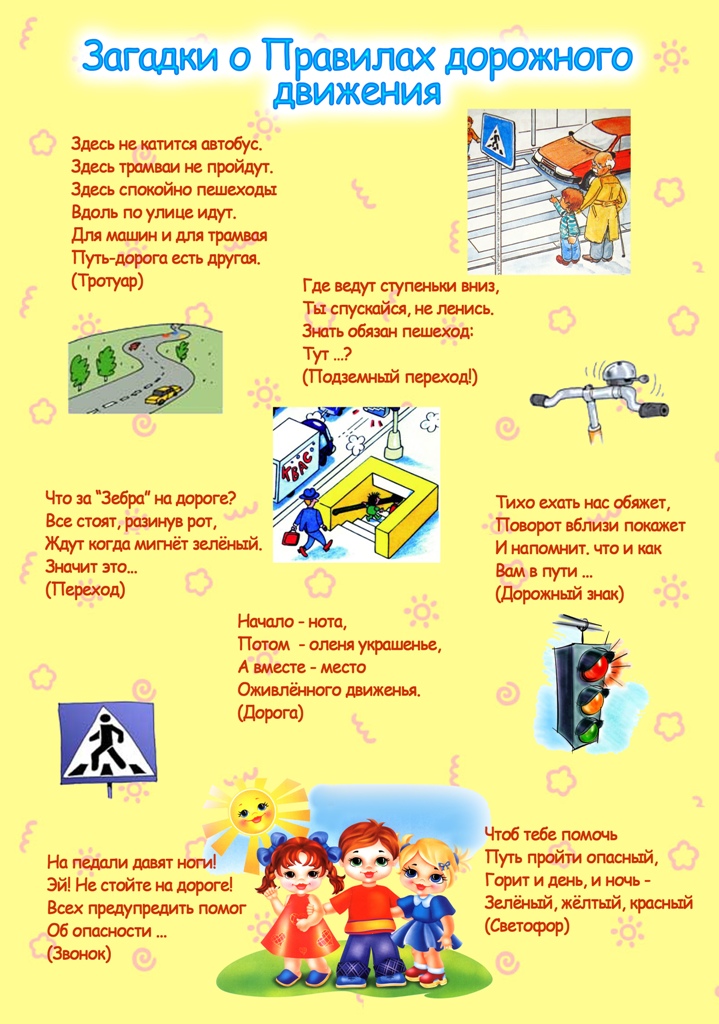 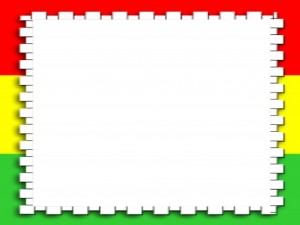 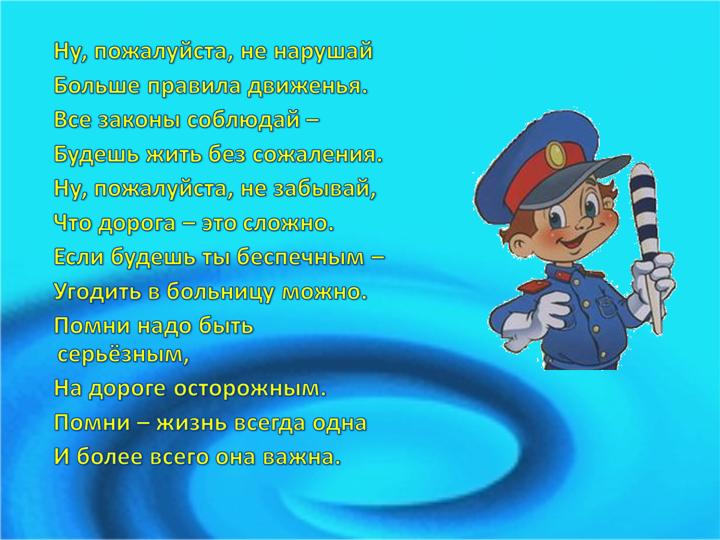 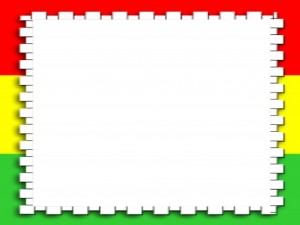 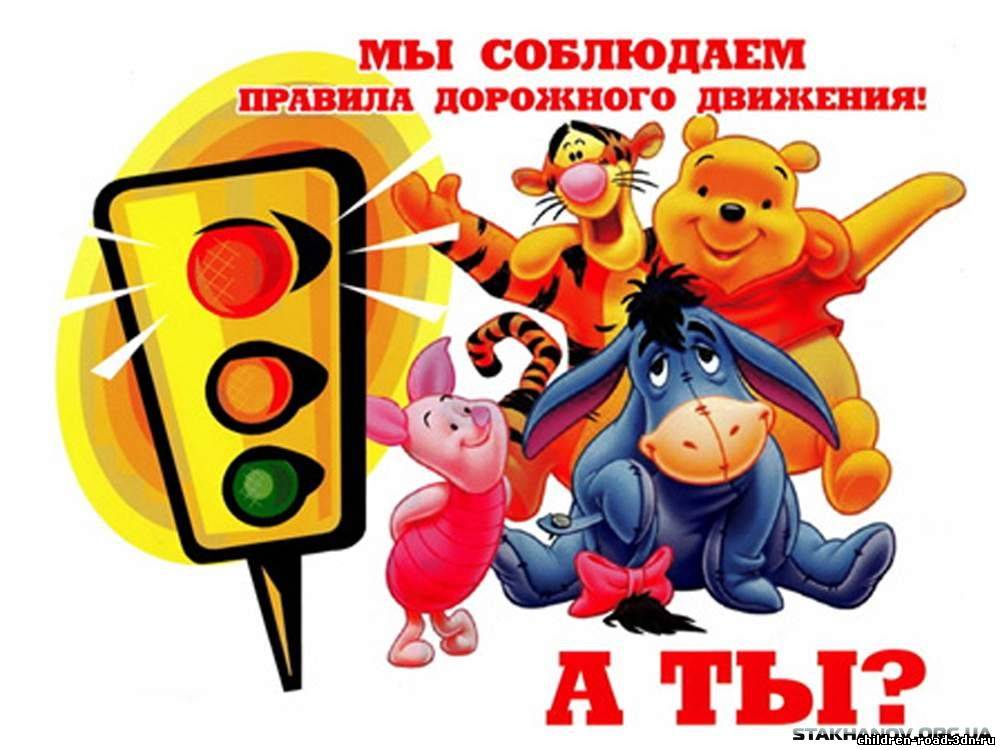